CHÀO MỪNG CÁC EM ĐẾN VỚI TIẾT HỌC
[Speaker Notes: BÀI GIẢNG ĐƯỢC THỰC HIỆN BỞI HUY DUẨN. GMAIL: huyduan2410@gmail.com - https://www.facebook.com/huyduan24/]
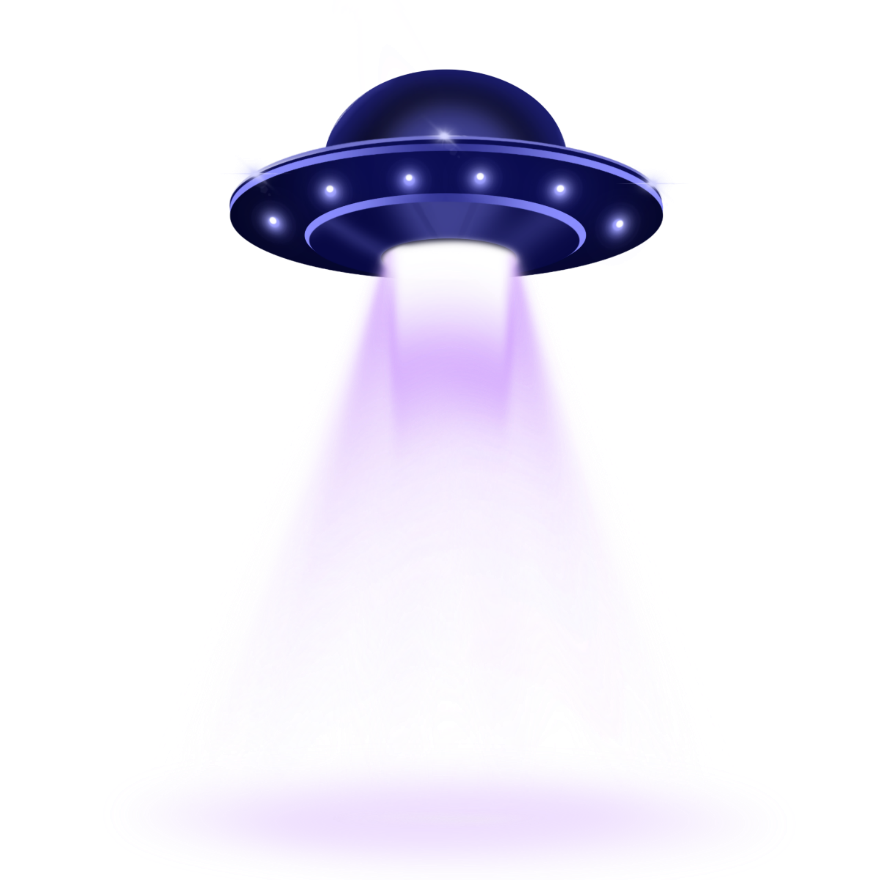 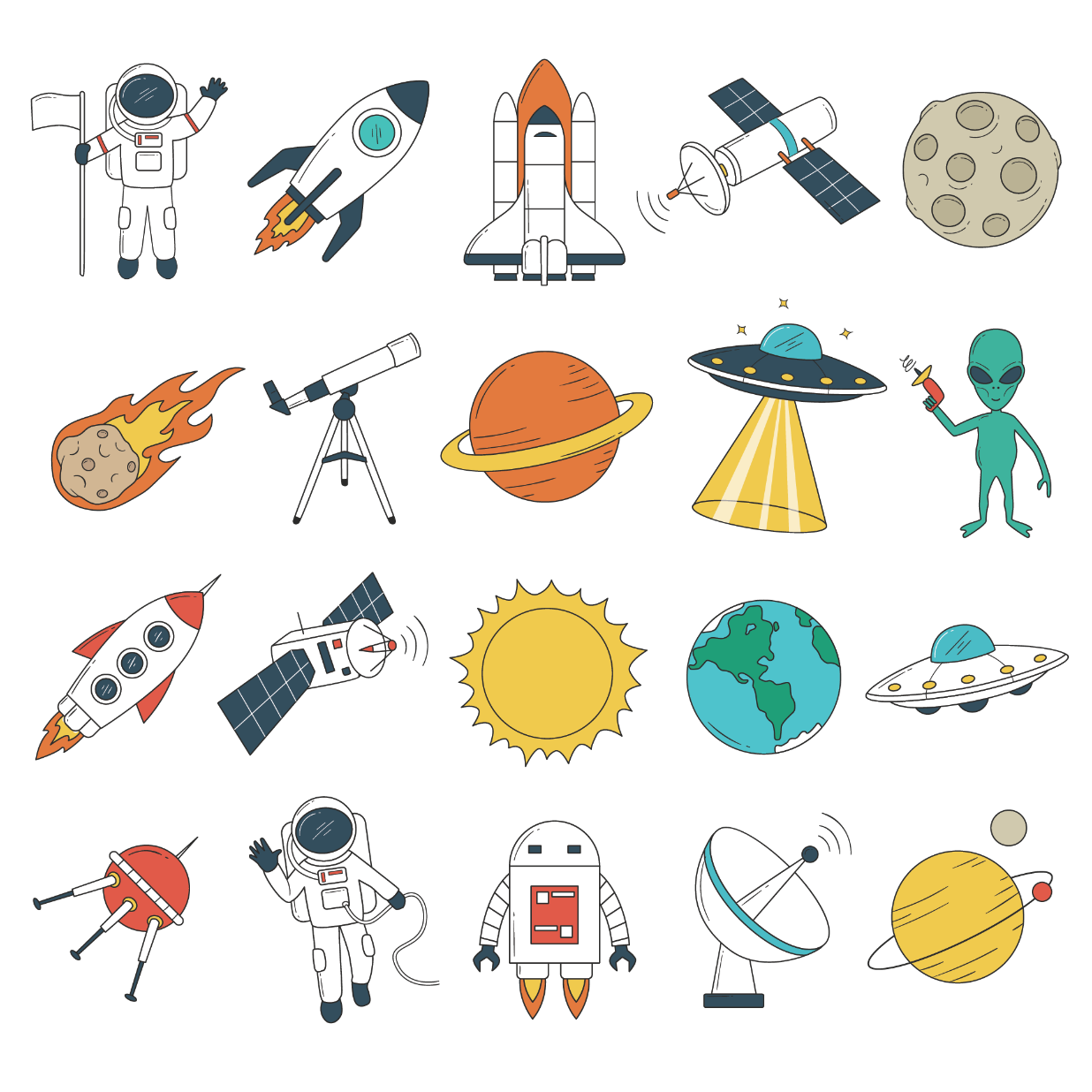 KHỞI ĐỘNG
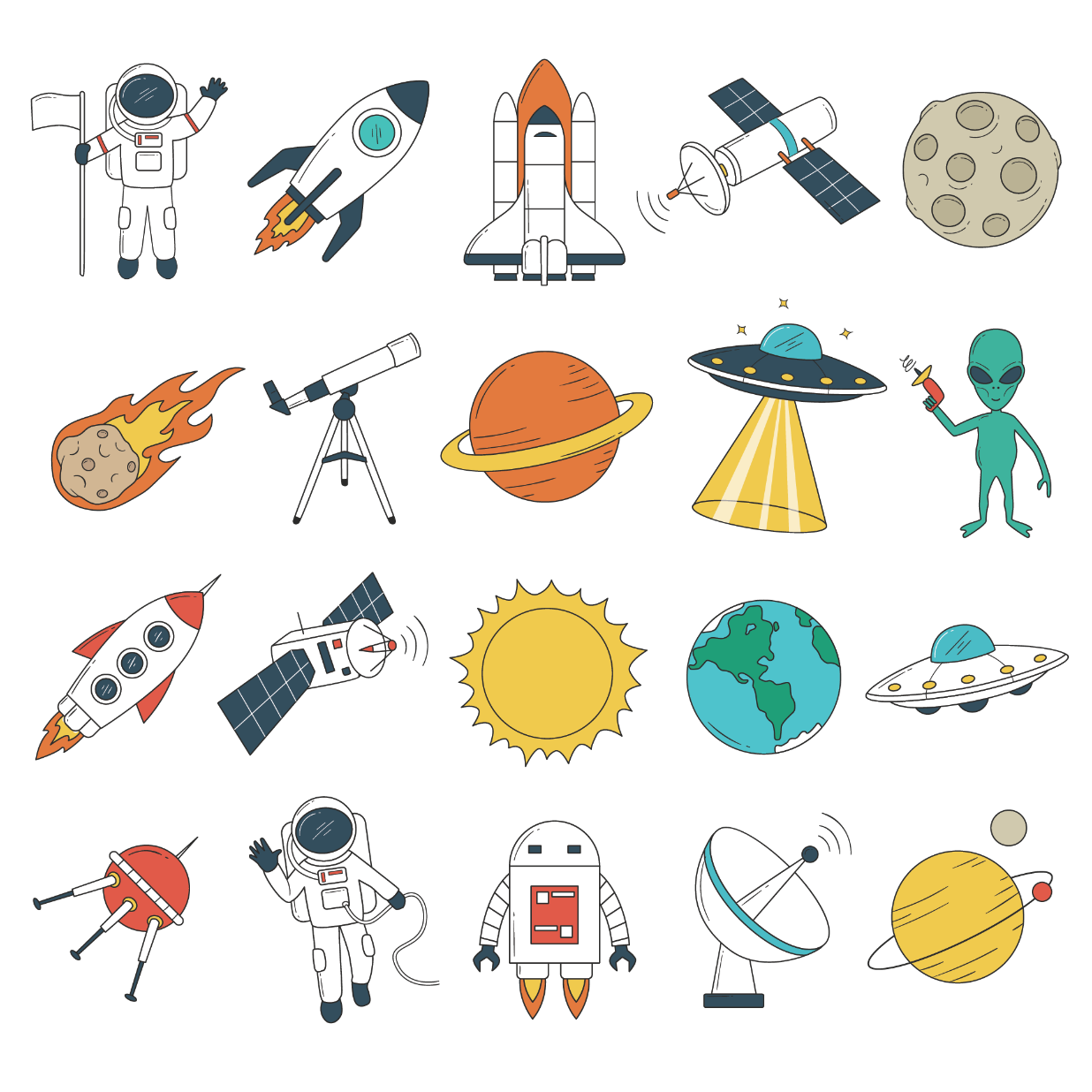 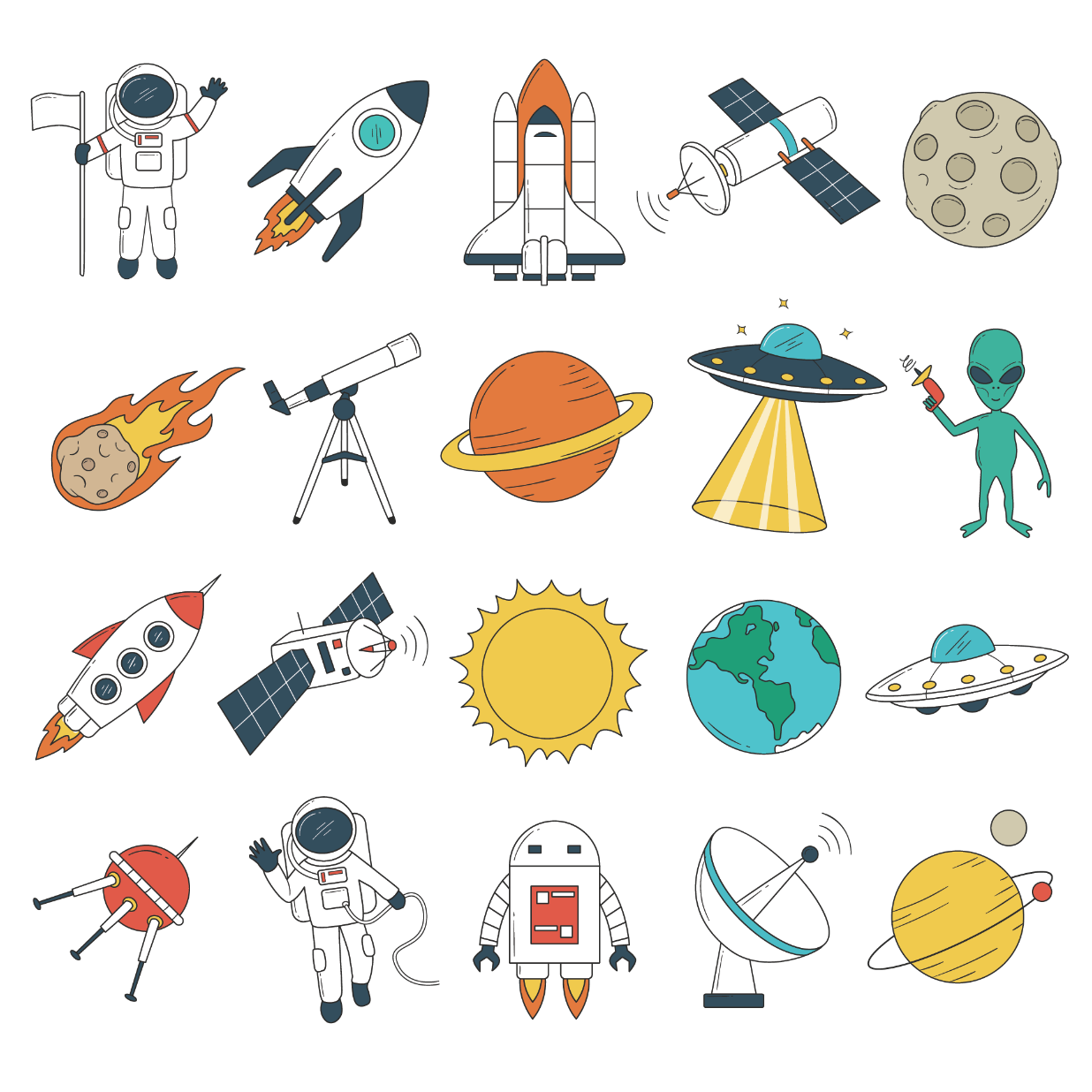 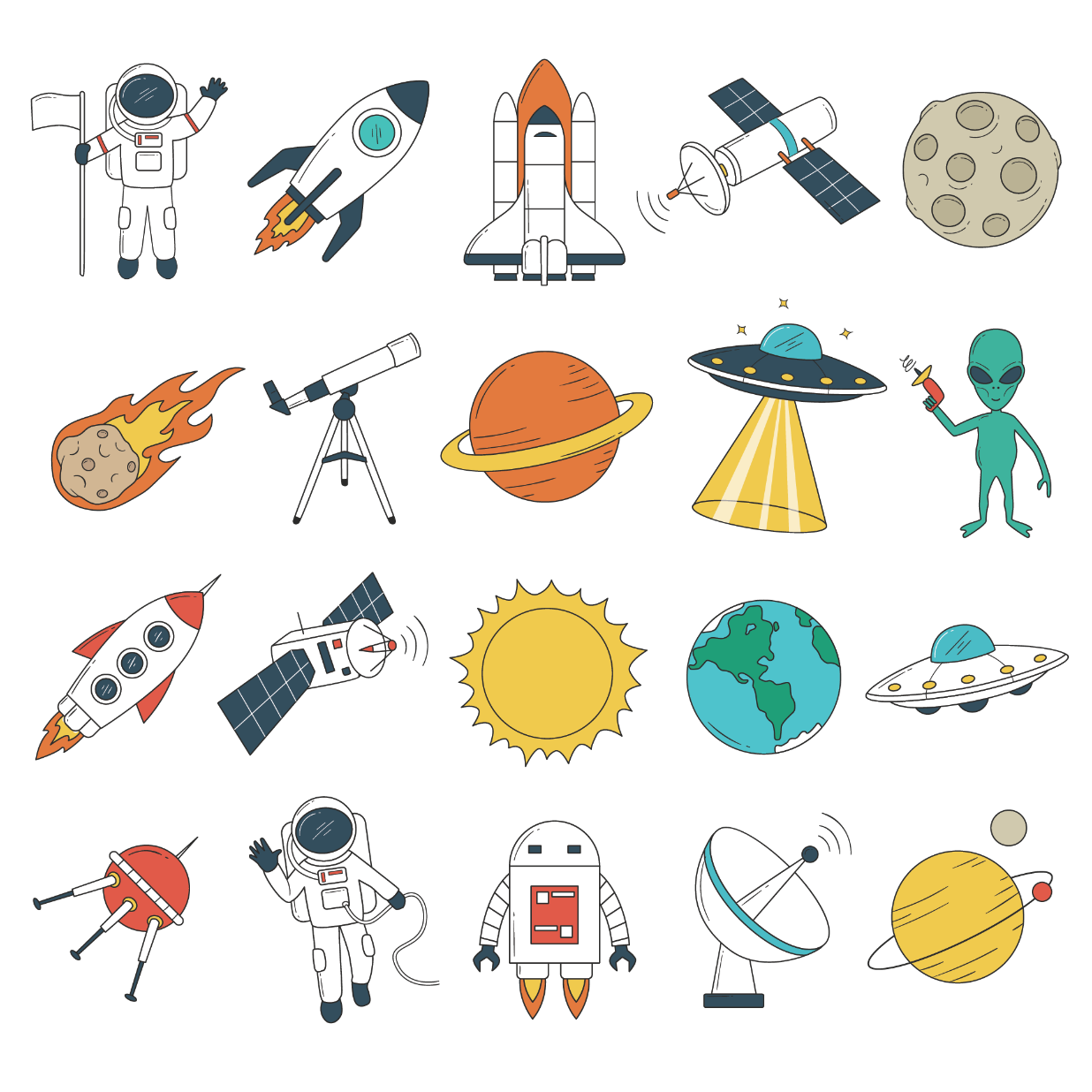 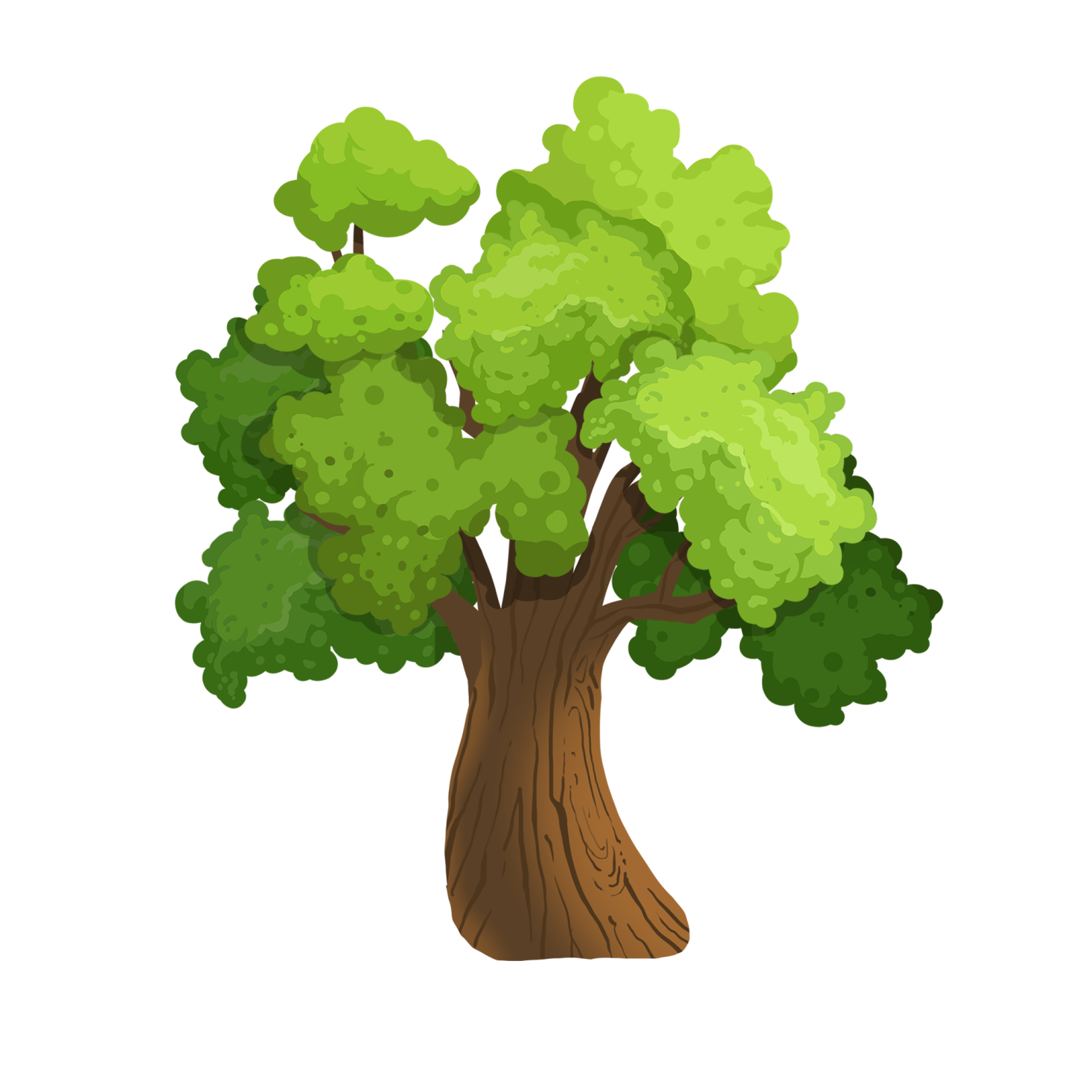 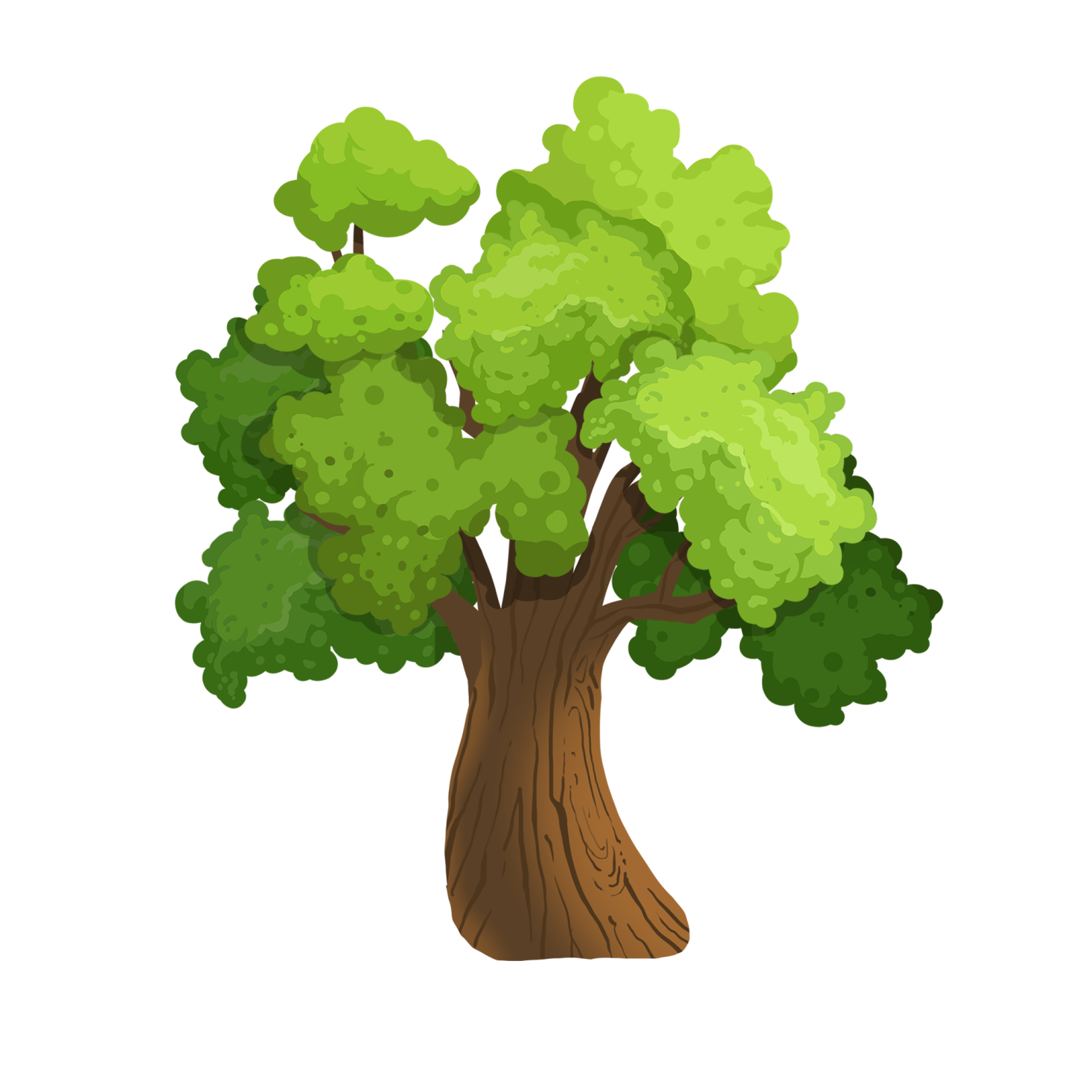 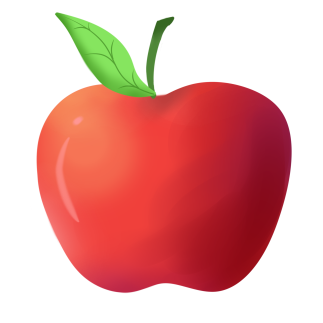 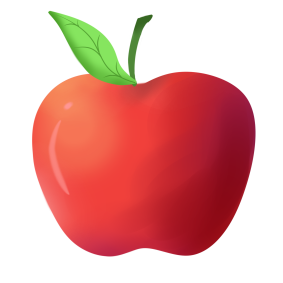 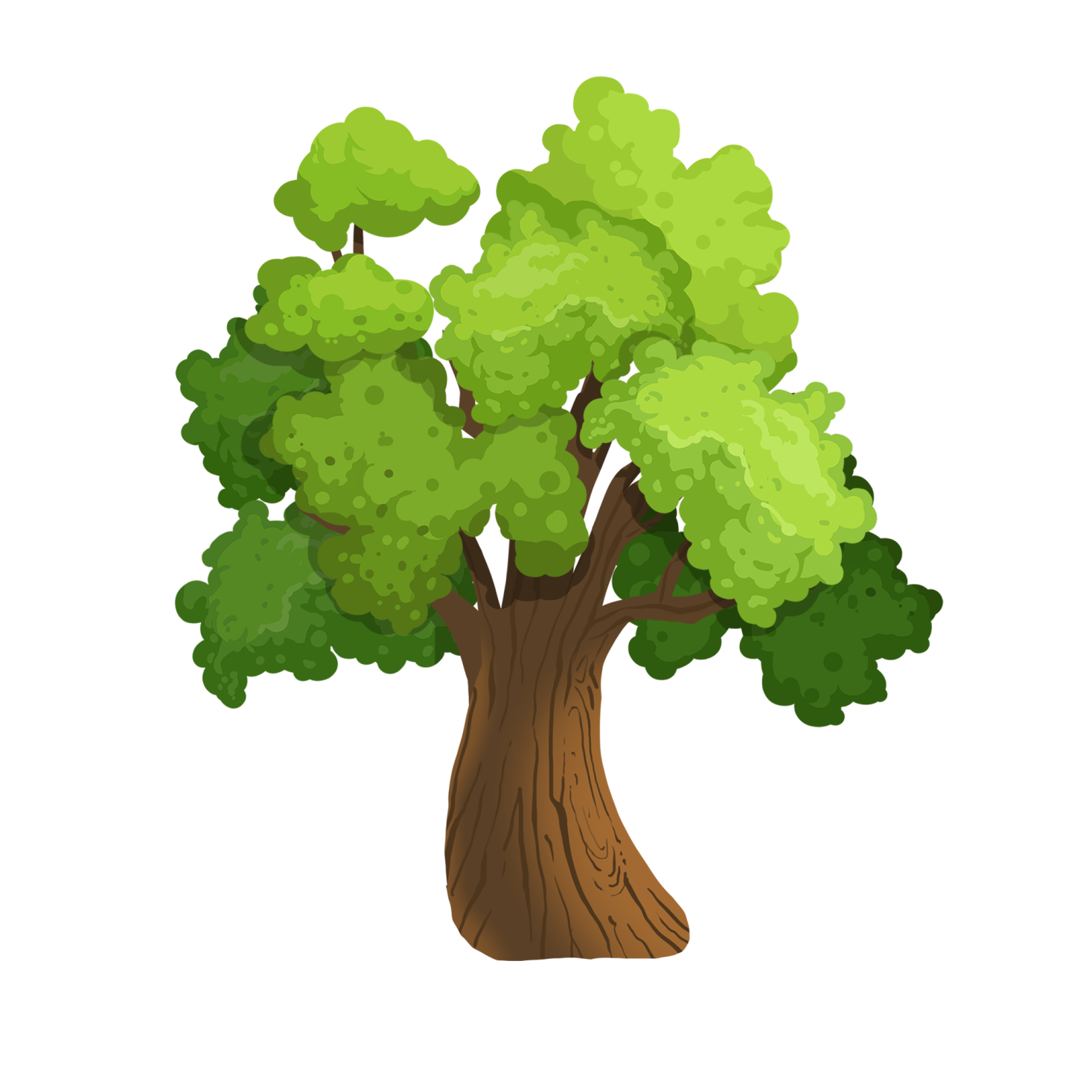 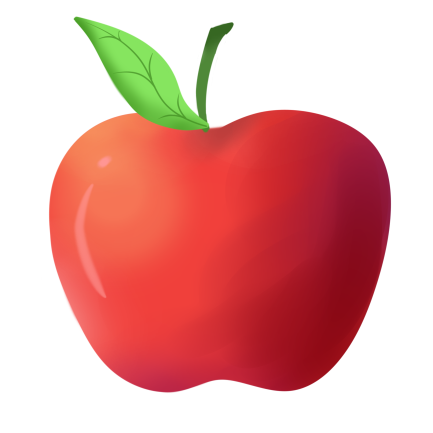 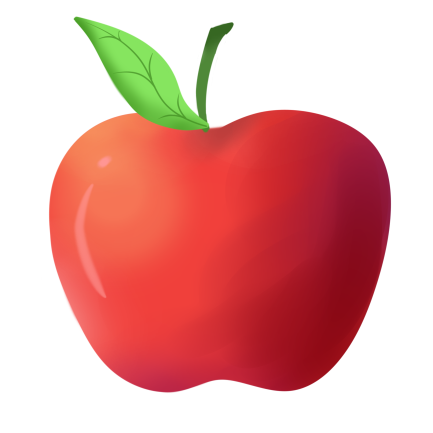 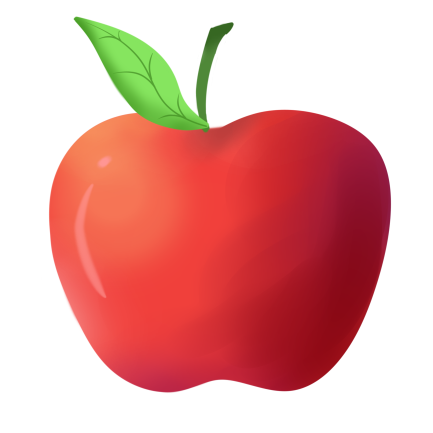 Hái táo
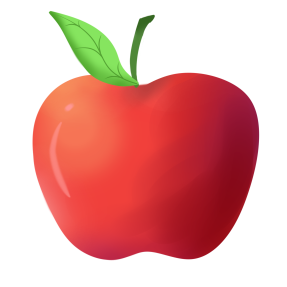 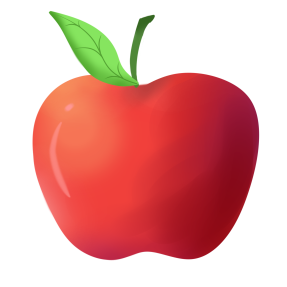 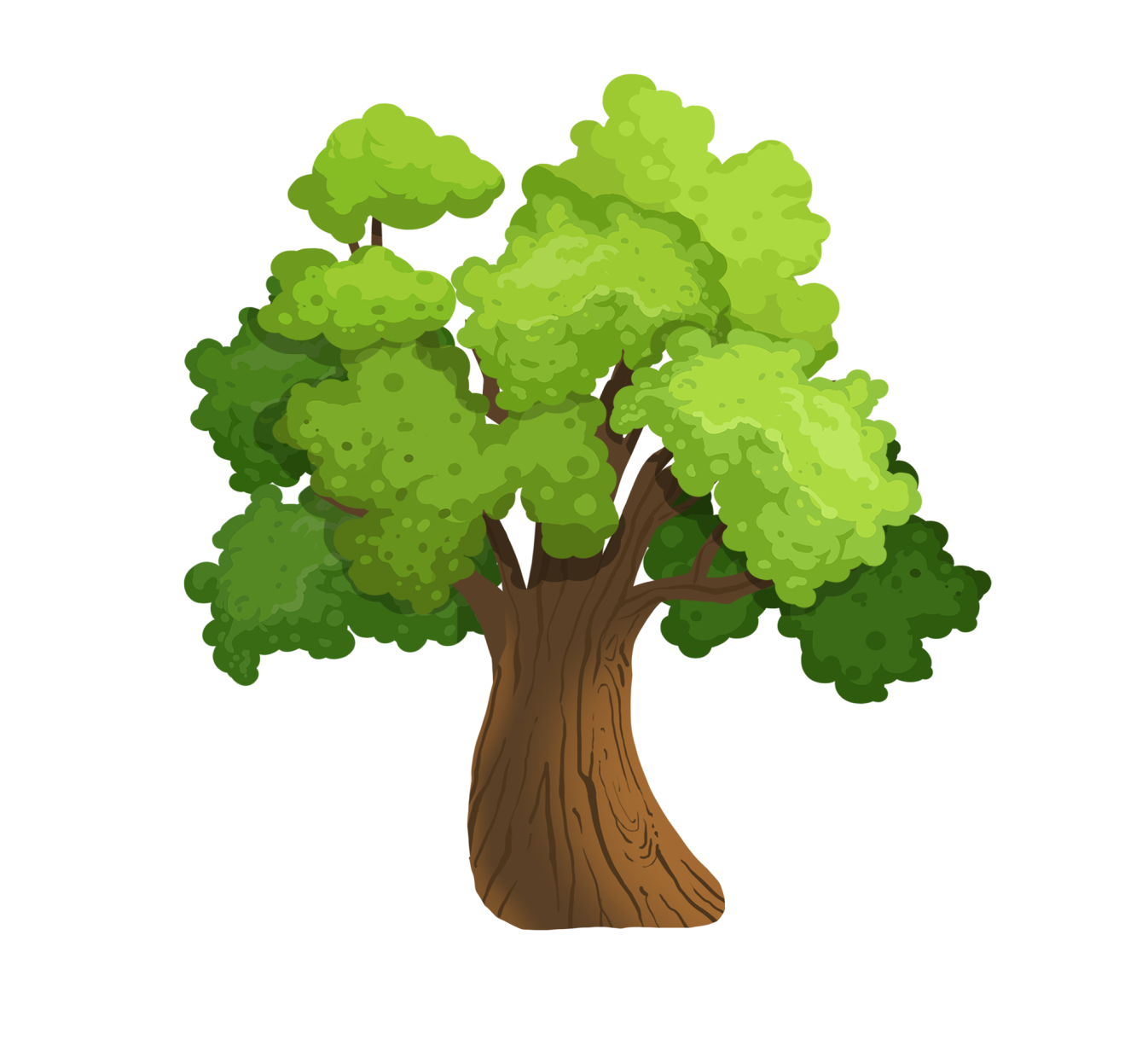 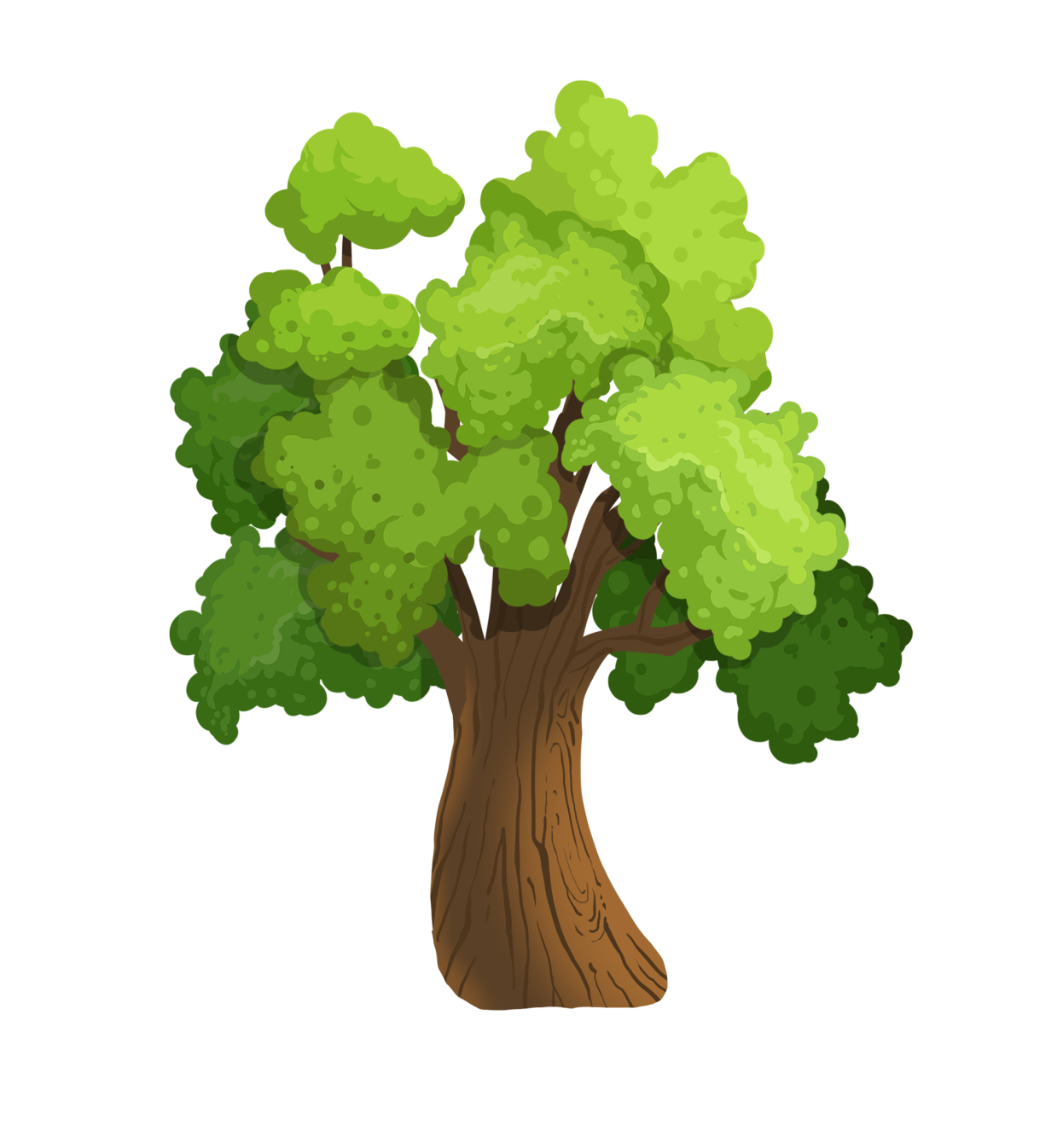 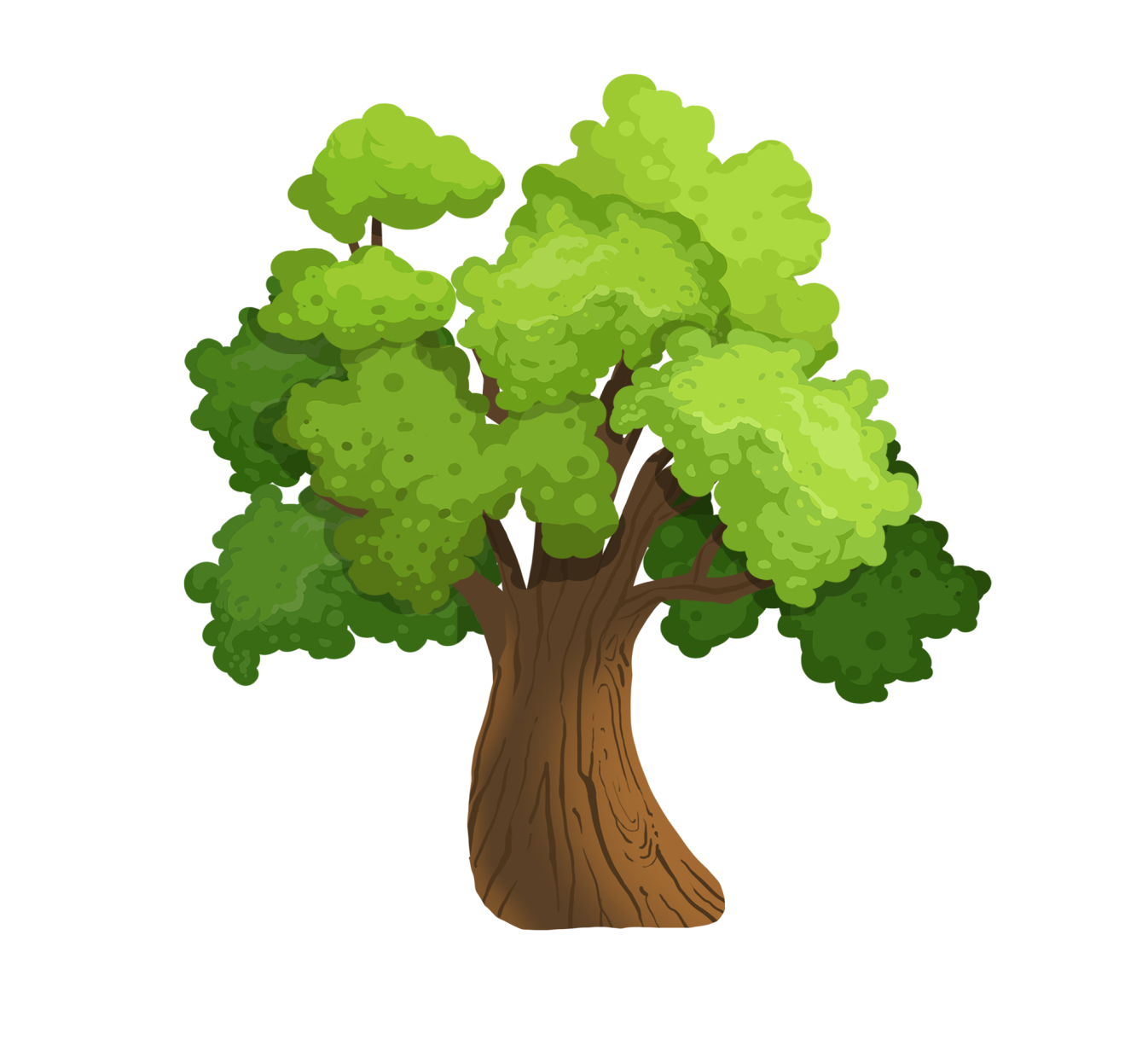 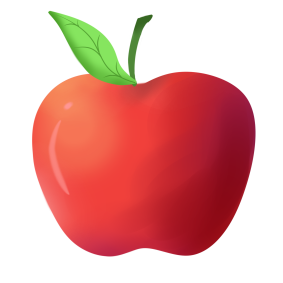 1
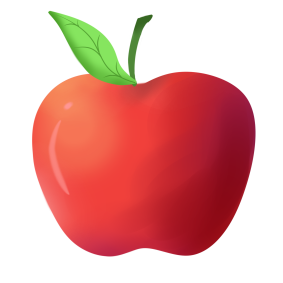 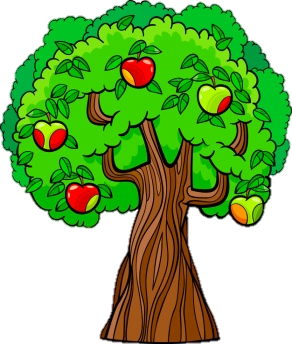 2
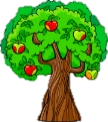 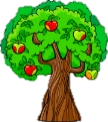 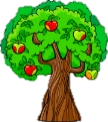 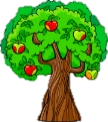 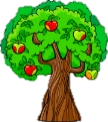 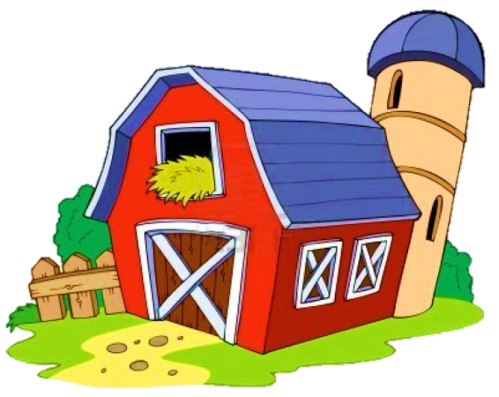 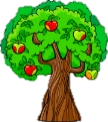 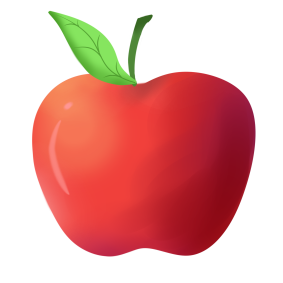 3
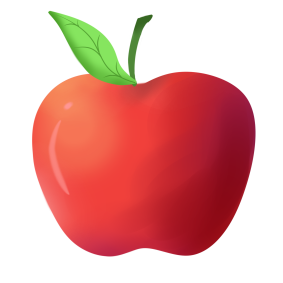 4
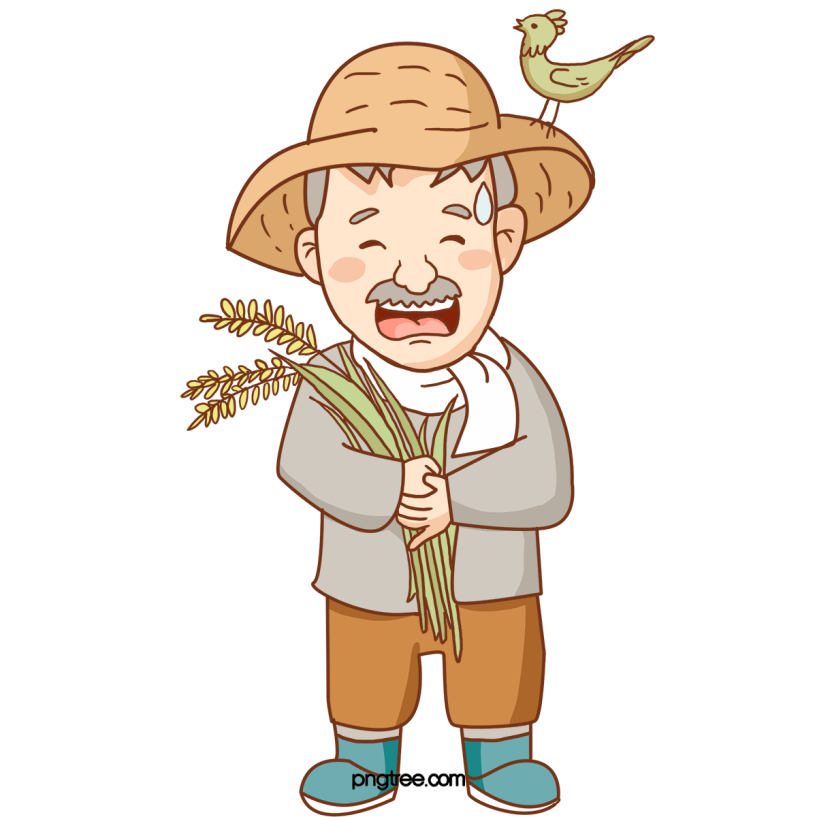 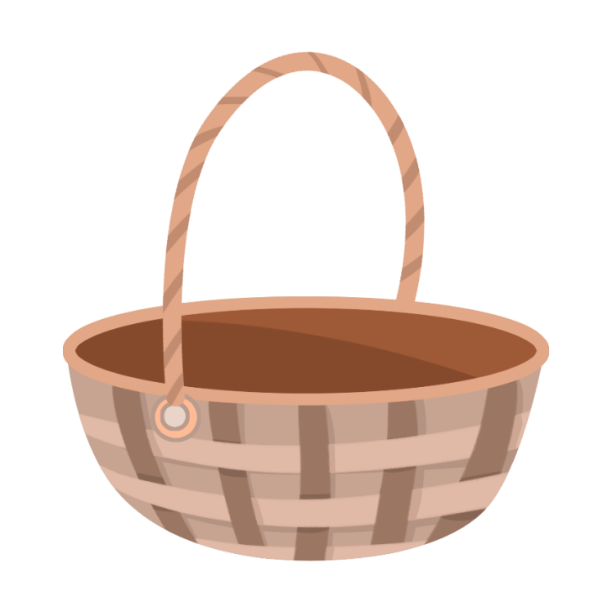 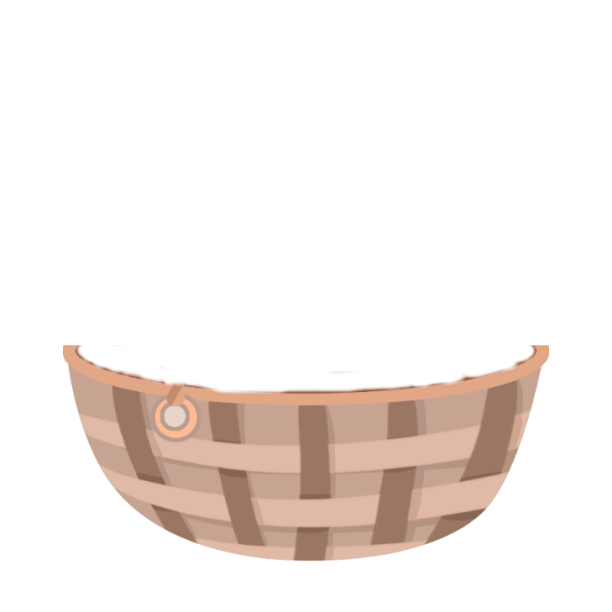 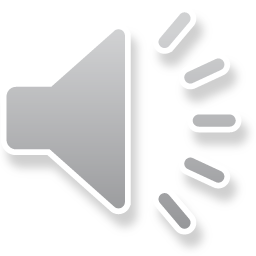 Chuyển tổng các số hạng bằng nhau bằng thành phép nhân:
6 + 6 + 6 + 6 = 24
6 x 4 = 24
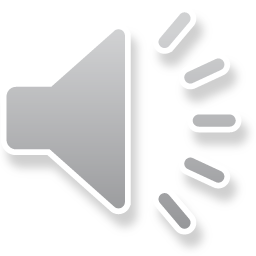 Chuyển phép nhân thành tổng các số hạng bằng nhau:
7 x 3 = 21
7 + 7 + 7 = 21
Chuyển tổng các số hạng bằng nhau bằng thành phép nhân:
6 + 6 + 6 + 6 + 6 = 30
A. 6 x 5 = 30
B. 6 x 4 = 30
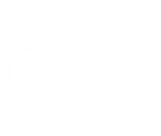 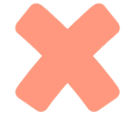 D. 5 x 5 = 30
C. 6 x 6 = 30
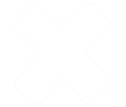 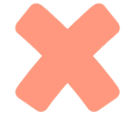 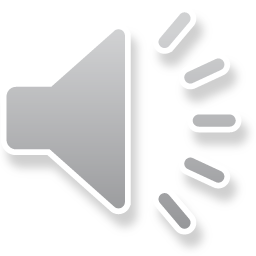 Chuyển phép nhân thành tổng các số hạng bằng nhau:
3 x 7 = 21
3 + 3 + 3 + 3 + 3 + 3 + 3 = 21
THỪA SỐ - TÍCH
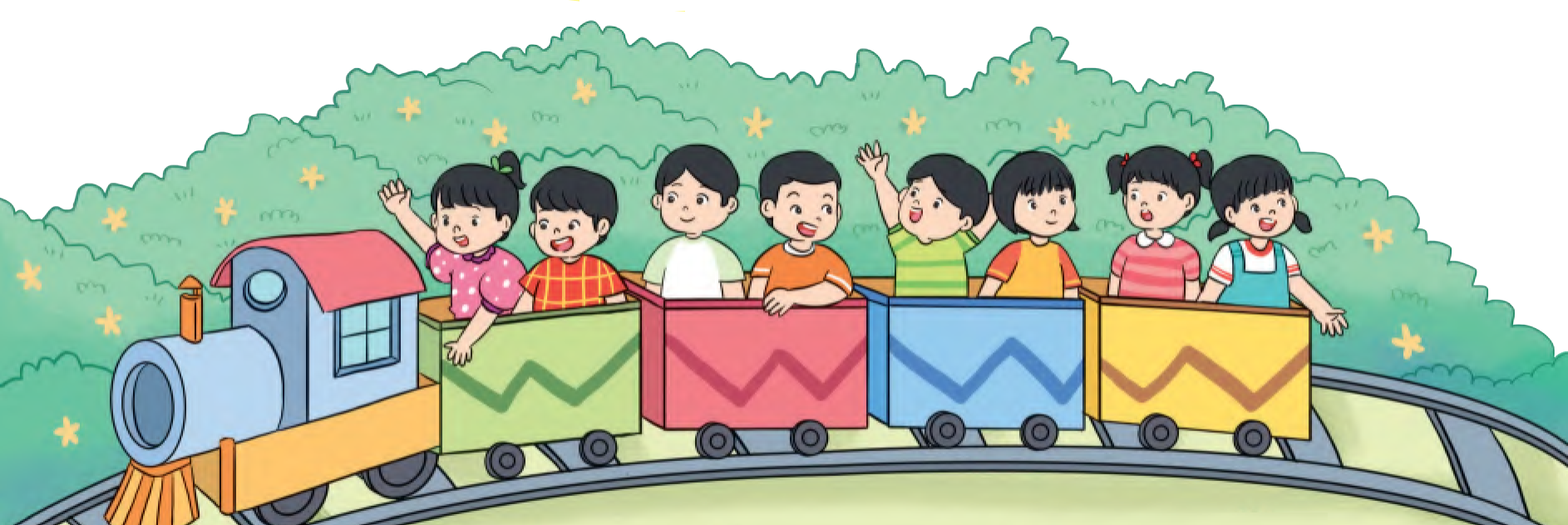 2
8
=
4
?
?
?
?
x
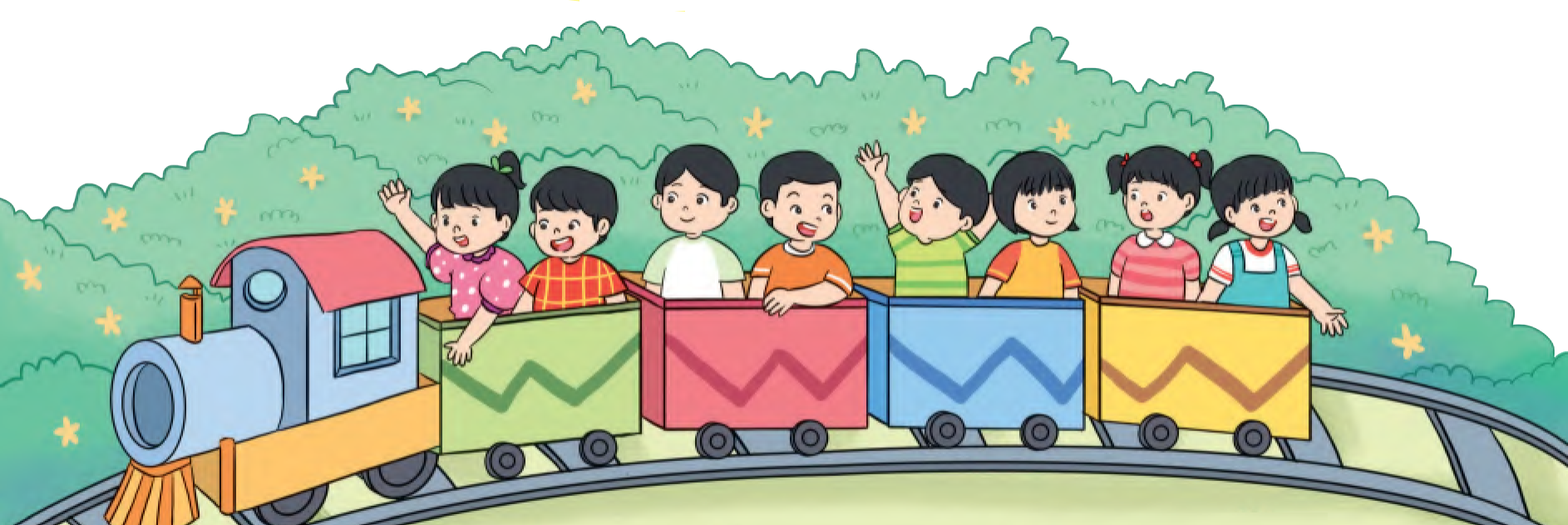 2      x       4      =      8
Thừa số
Thừa số
Tích
Chú ý: 2 x 4 cũng gọi là tích
1
Nêu thừa số, tích trong các phép tính sau:
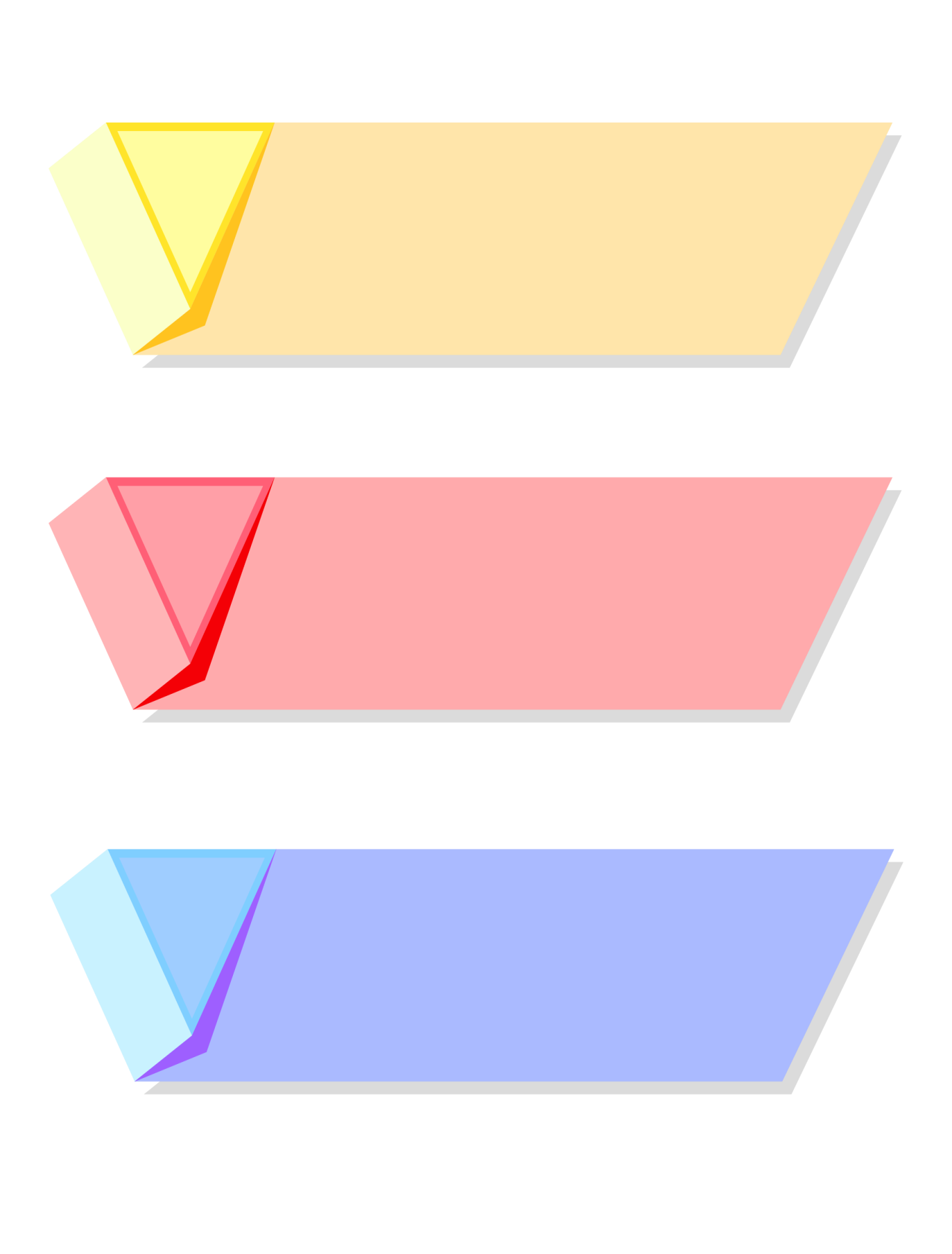 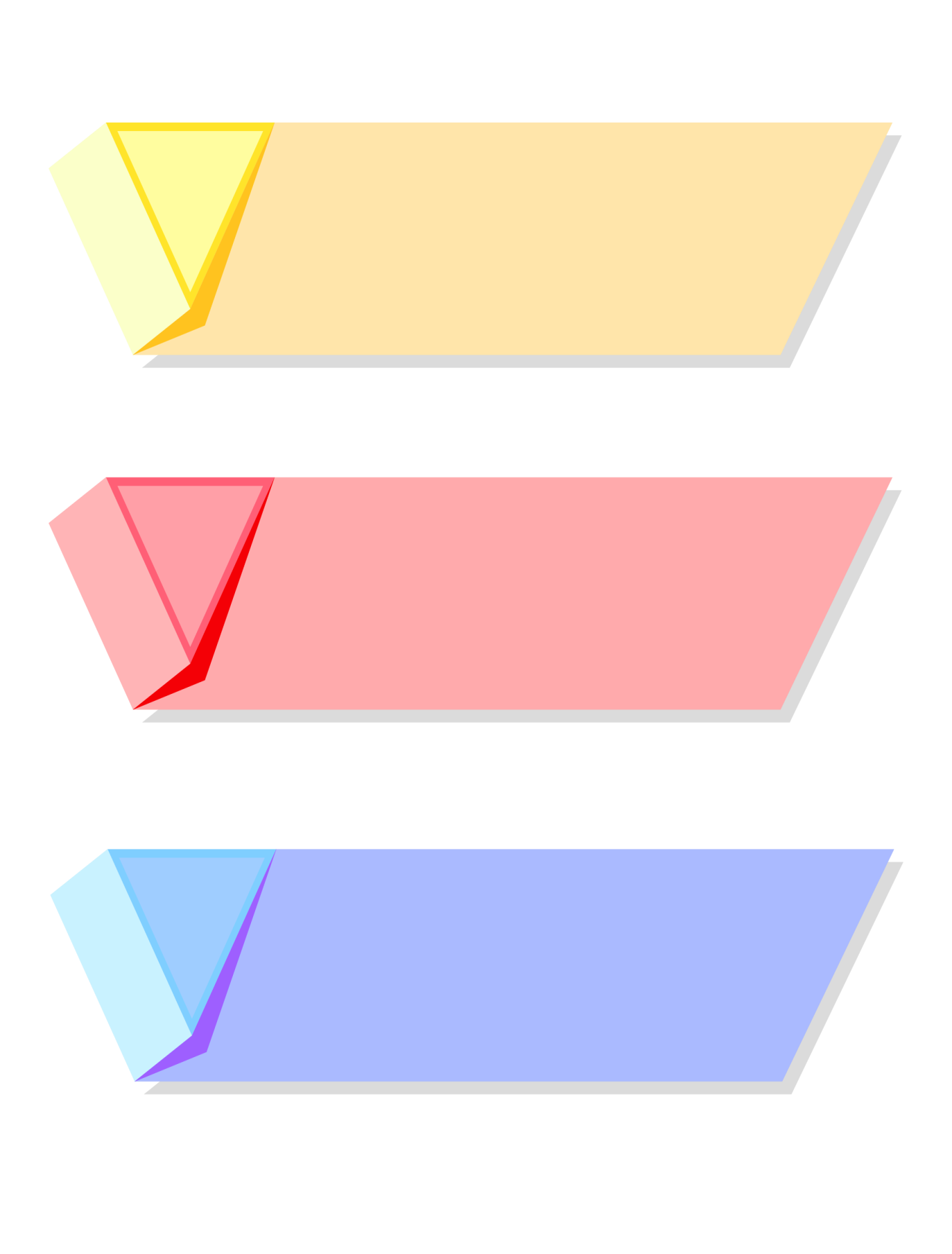 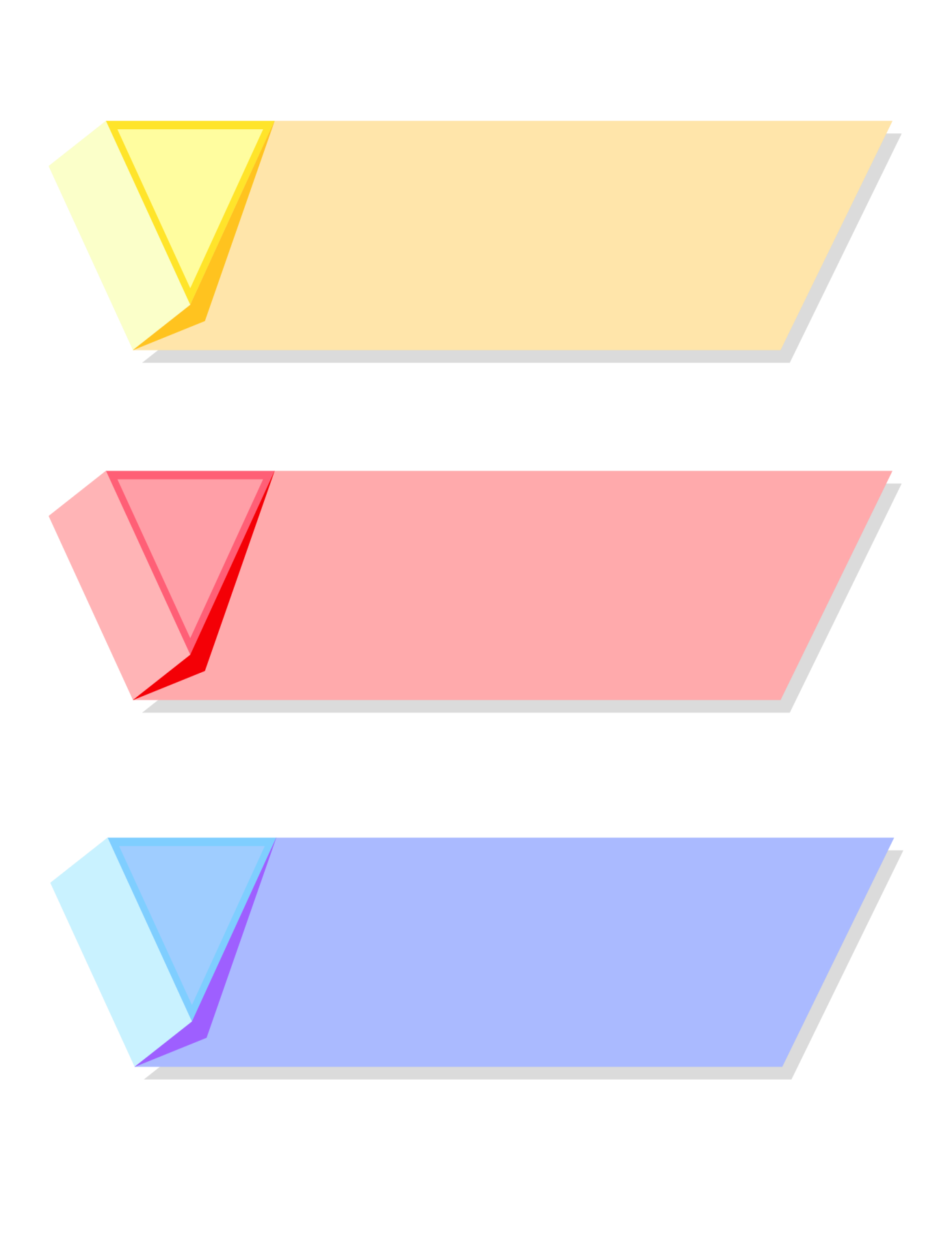 5 x 2 = 10
5 x 2 = 10
4 x 3 = 12
Thừa số
Thừa số
Tích
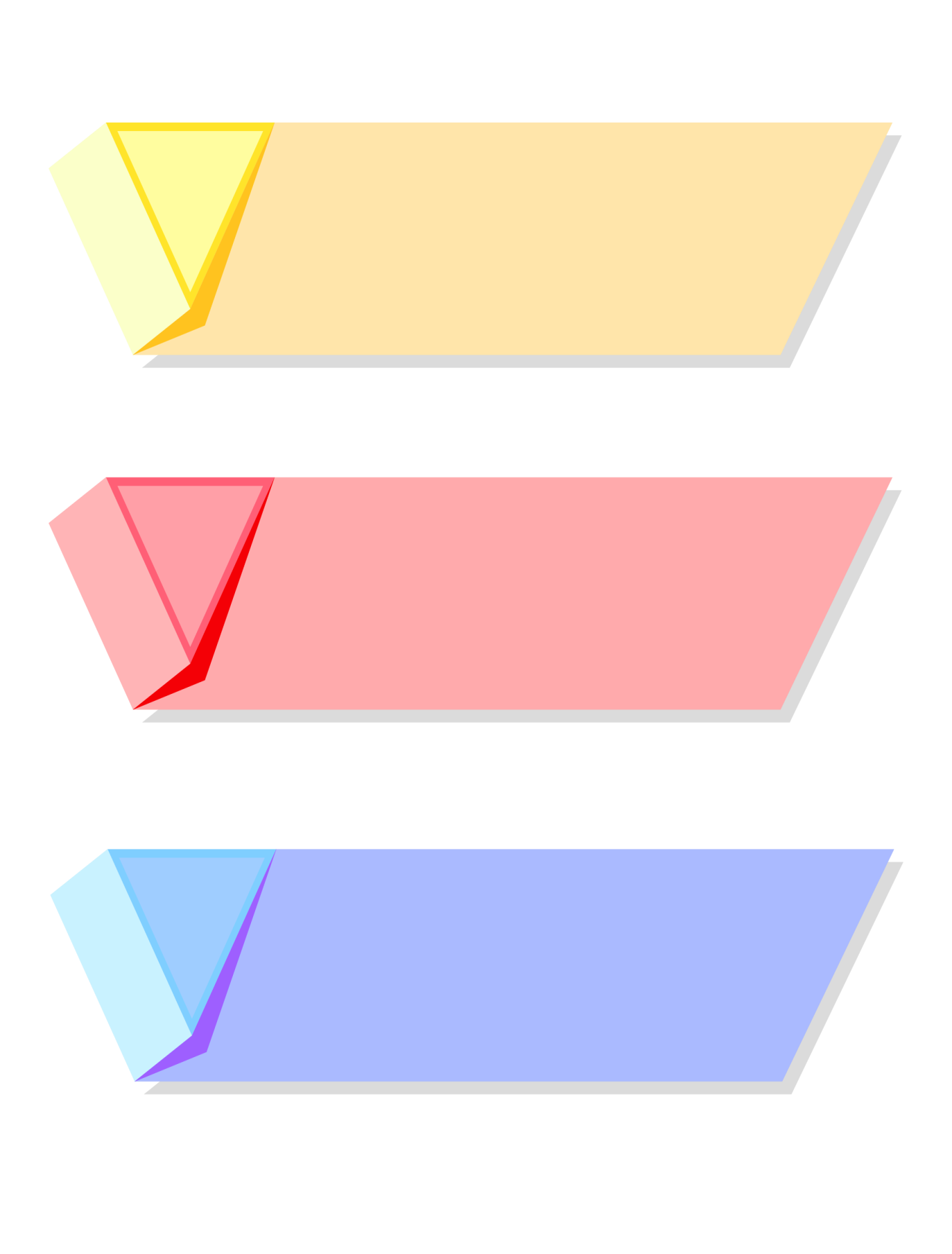 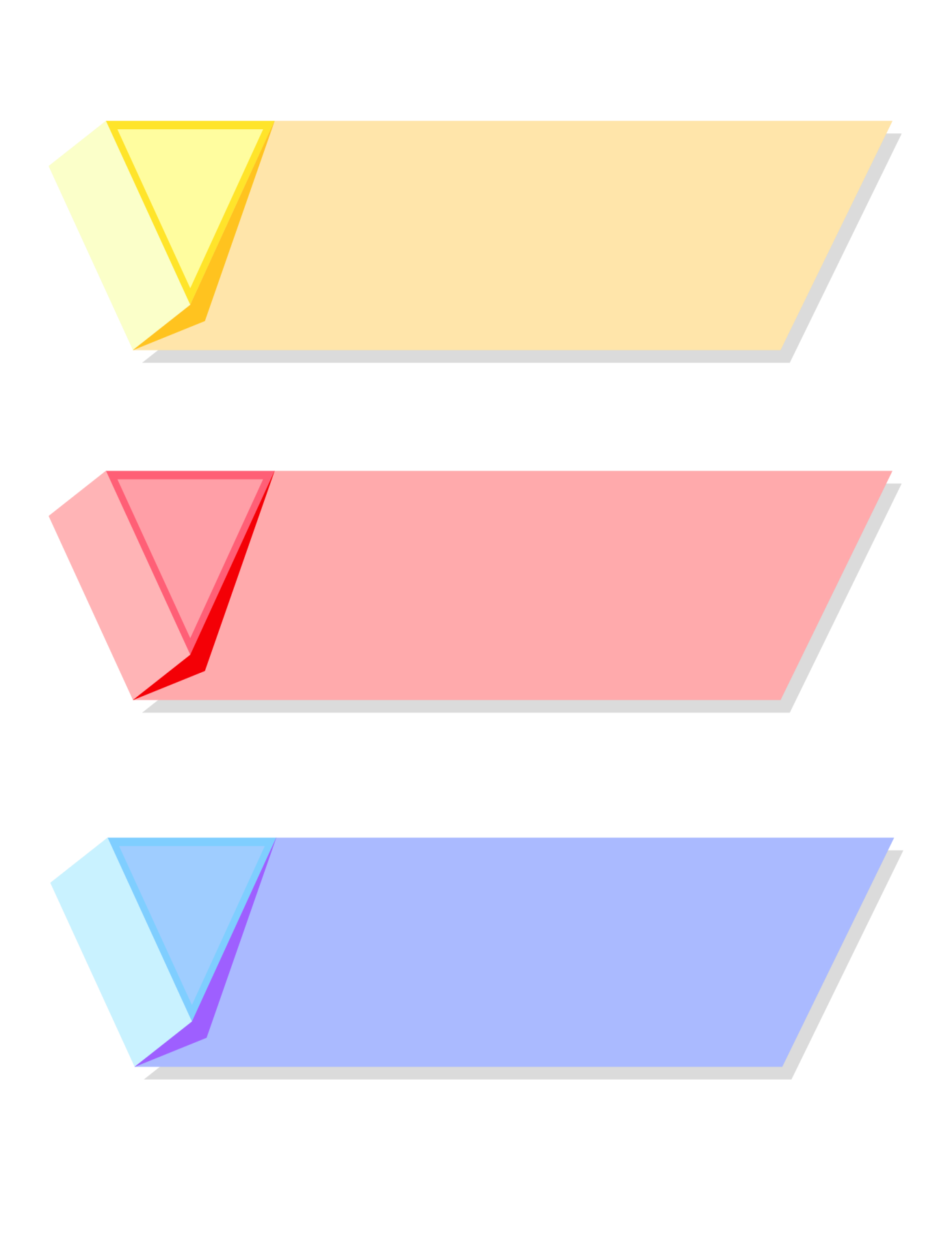 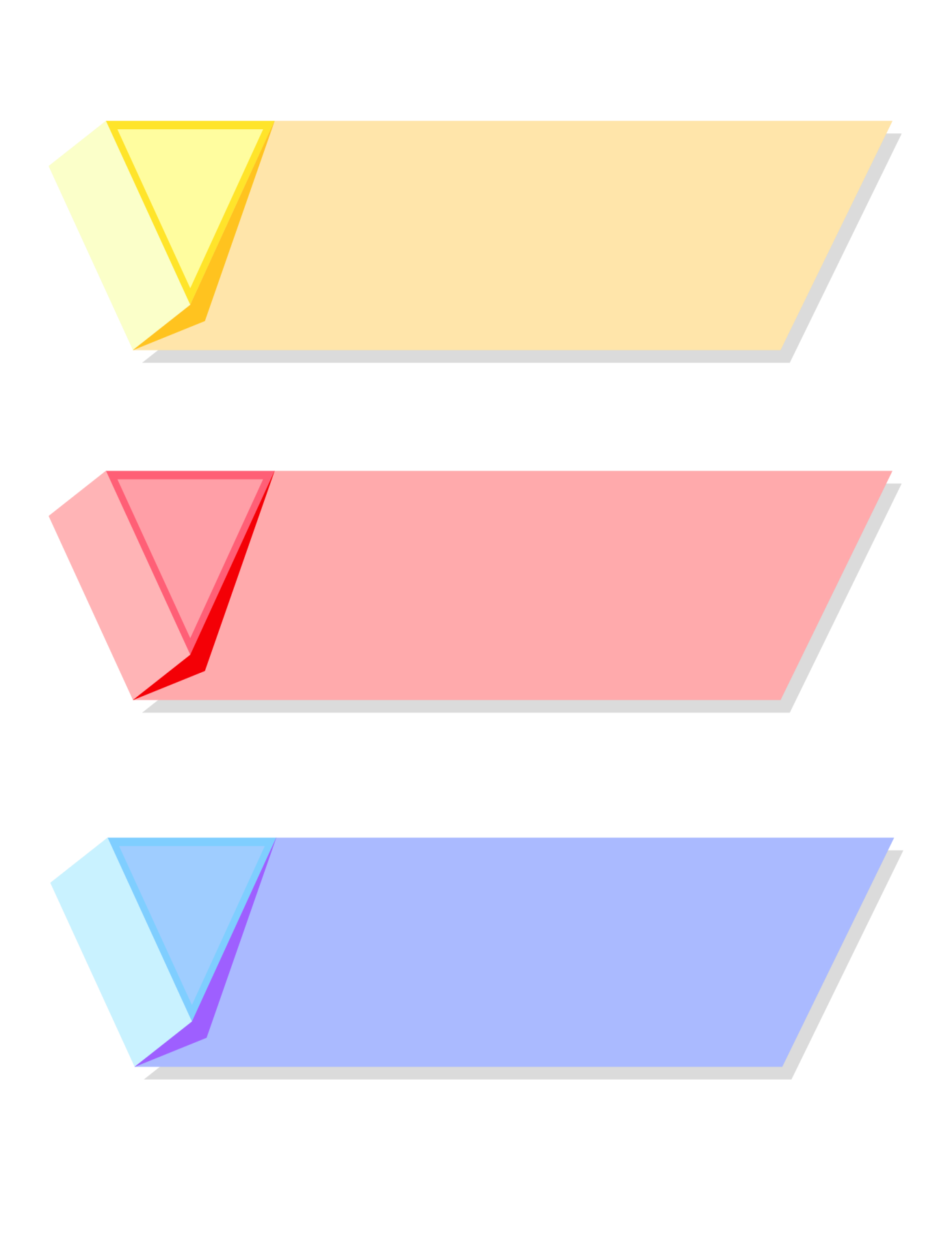 5 x 2 = 10
4 x 3 = 12
4 x 3 = 12
Thừa số
Thừa số
Tích
2
Tìm tích, biết các thừa số lần lượt là:
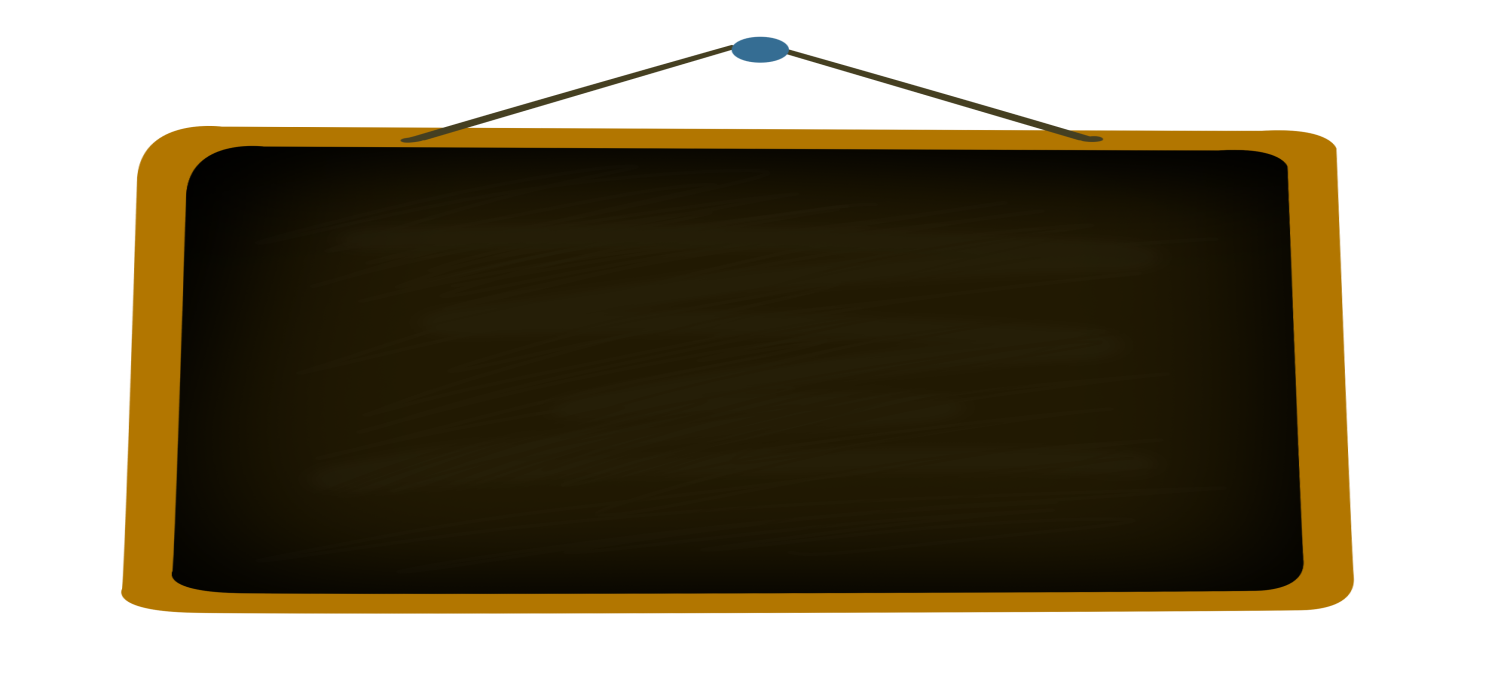 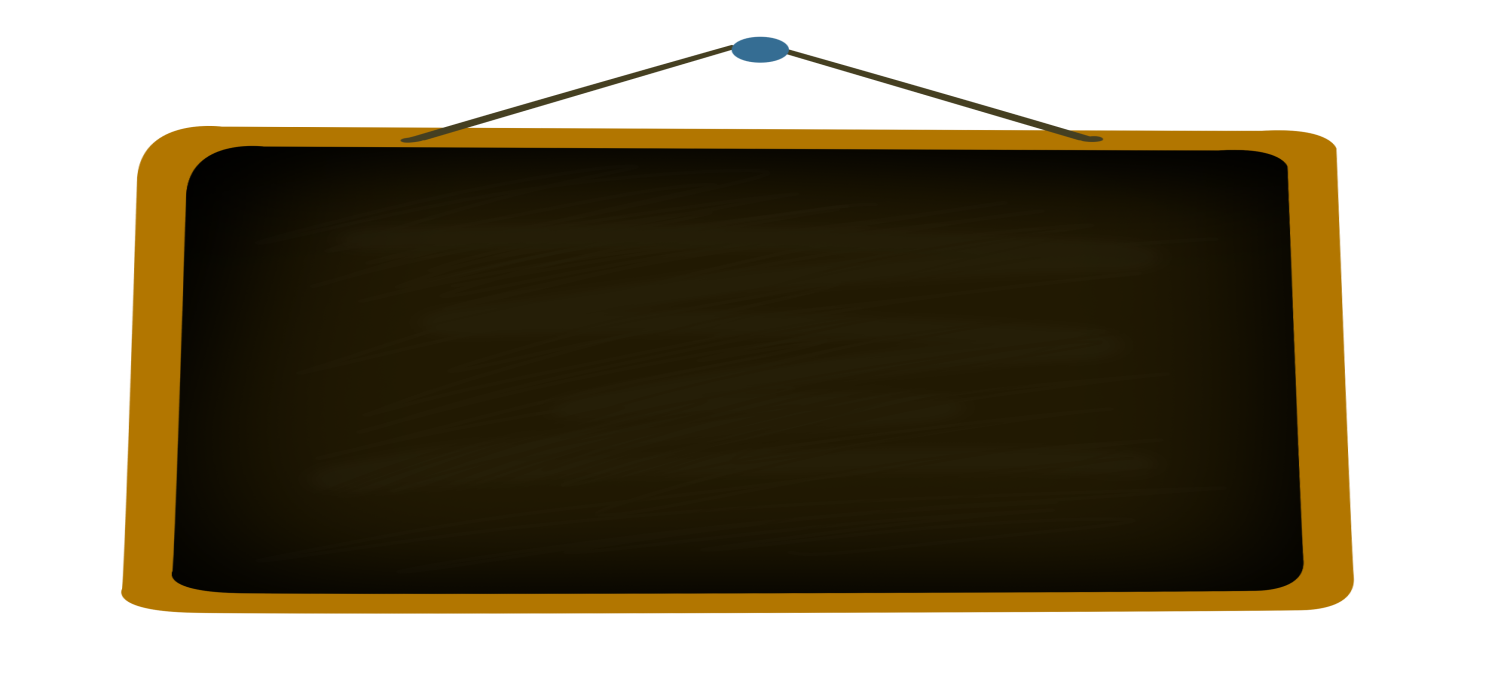 20
4 x 5 =
2 và 3
6
4 và 5
2 x 3 =
2 x 3 = 2 + 2 + 2 = 6
4 x 5 = 4 + 4 + 4 + 4 + 4 = 20
Thực hành “Lập tích”
Mỗi bạn lấy hai thẻ số và nêu tích lập được của hai số ghi trên hai thẻ đó
3
Mình có tích là
 3 x 5
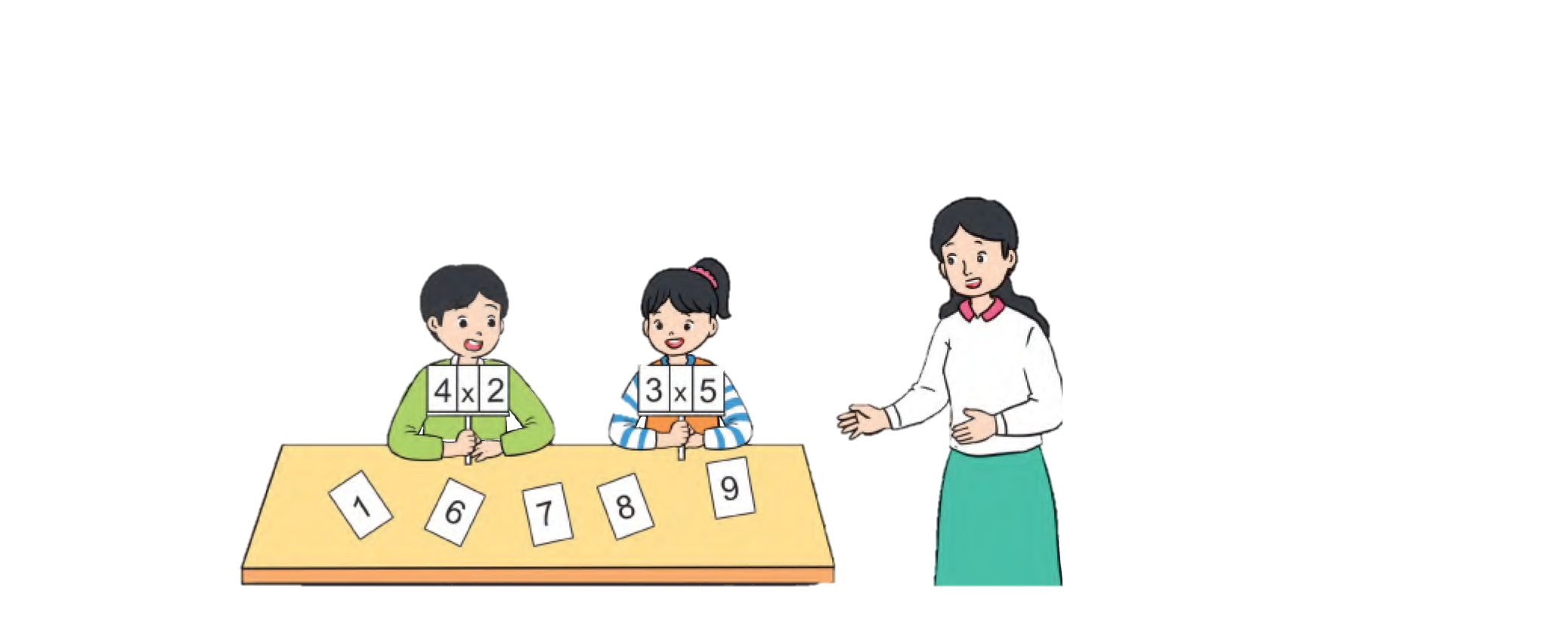 Mình có tích là 4 x 2
CỦNG CỐ - DẶN DÒ
THANK YOU
Tạm biệt và hẹn gặp lại